Área Académica: Psicología



Tema:   Desarrollo de la Psicología


Profesor(a): C.D. Blanca Deyanira Rodríguez Romero



Periodo: Julio –Diciembre  2015
“Percepción ”
Proceso cognoscitivo que permite interpretar y comprender el entorno, selecciona y organiza estímulos del ambiente para proporcionar experiencias significativas a quien los experimenta. 
La percepción incluye la búsqueda de la obtención y el procesamiento de información.
Abstract
Cognitive process that allows us to interpret and understand the environment, selects and organizes environmental stimuli to provide meaningful experiences to those who experience.
Perception includes the search for obtaining and processing information.
Factores que influyen en la percepción:
Las percepciones humanas tienen un diseño determinado, una forma estable y constante , cualidades sensoriales , posee un significado  y una resonancia afectiva .
Tenemos factores externos e internos  que influyen en la percepción humana.
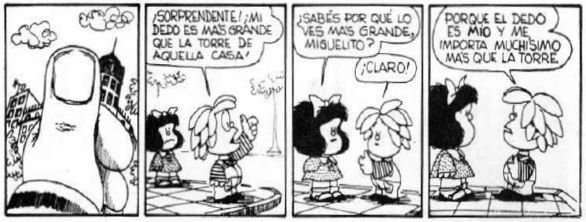 Factores externos
Características de los estímulos que condicionan nuestra capacidad perceptiva :
Intensidad : nos fijamos mas en una fuerte explosión que en un ruido leve.
Repetición: tienen gran importancia en la propaganda comercial.
Tamaño: los objetos grandes , atraen mas la atención.
Novedad: los sucesos no habituales se fijan con mayor facilidad.
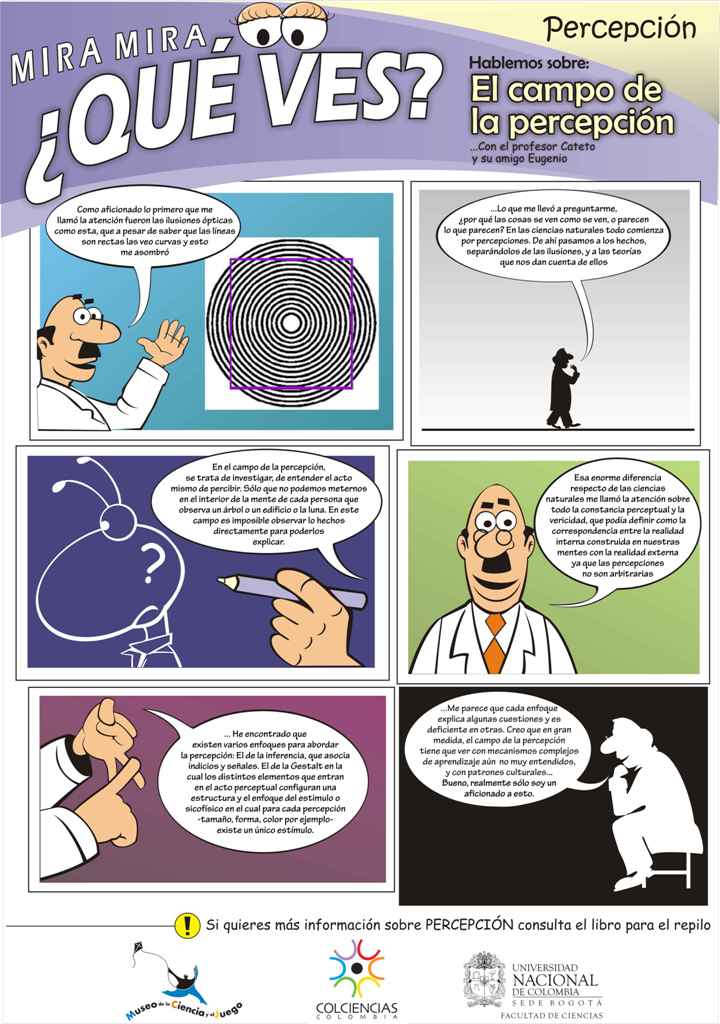 Factores internos
También existen características individuales que intervienen en a percepción. Entre ellas destacan:
Atención: en todo momento somos conscientes de un numero limitado  de estímulos .
Motivos: la percepción es selectiva 
Intereses y valores : atendemos los aspectos de la realidad que nos interesan.
Características del observador: los deseos, las actitudes, personalidad y la situación afectiva del observador  influyen en la percepción.
Cultura: nos han enseñado a percibir y este aprendizaje condicionara nuestra perspectiva.
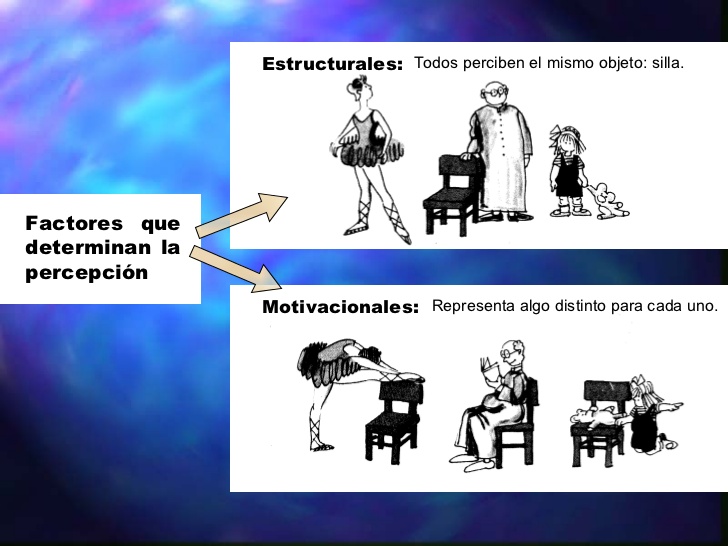 La percepción
“Los esquemas  determinan nuestra comprensión  del mundo en todos sus dominios . Los esquemas  proporcionan “sentido” a nuestra experiencia habitual  de las cosas, dan una apariencia de “racionalidad” y “plausibilidad”  al flujo de los acontecimientos . En contrapartida , los fenómenos difíciles de integrar en nuestros esquemas  resultan insólitos, absurdos, irracionales o misteriosos”.
Manuel de la Vega
Introducción a la Psicología Cognitiva
Plausibilidad: producción unilateral y autónoma  del individuo ante los estímulos de su entorno sensible. Todo significa potencialmente para el individuo. Incluso lo que no significa , significa que no significa.
Fuentes de consulta:
Psicología
José Ignacio Alonso García
Mcgraw-Hill
https://youtu.be/RAYJ1BMP7w4